Hello , World !  I’m  Tomo
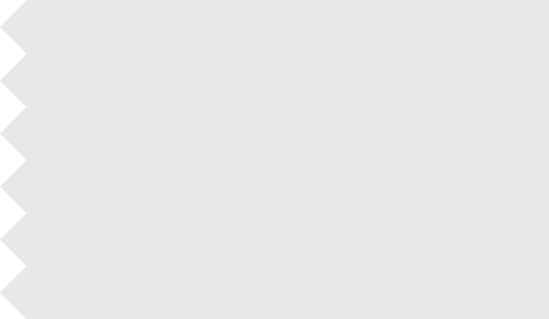 xiazaii
Title here
Part 1
Part 2
Part 3
Part 4
Part 5
Title here
Part 1
+7%
Part 2
Part 3
Part 4
Part 5
2007—2011
Title here
Part 1
Part 2
Part 3
Part 4
Part 5
Title here
Part 1
Part 2
Part 3
Part 4
Part 5
Words here la la la
Title here
Part 1
Part 2
Part 3
Part 4
Part 5
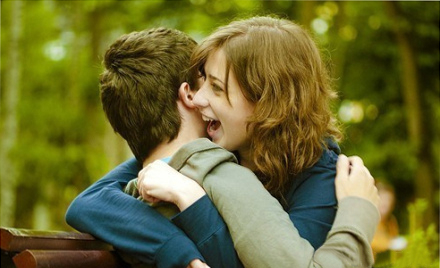 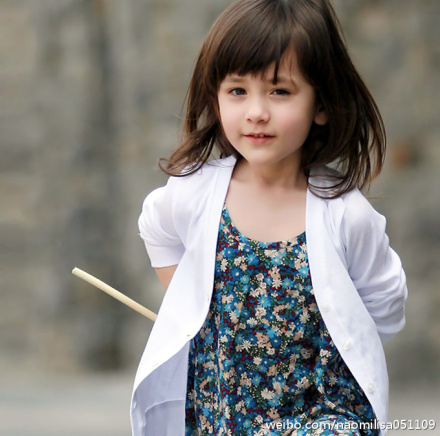 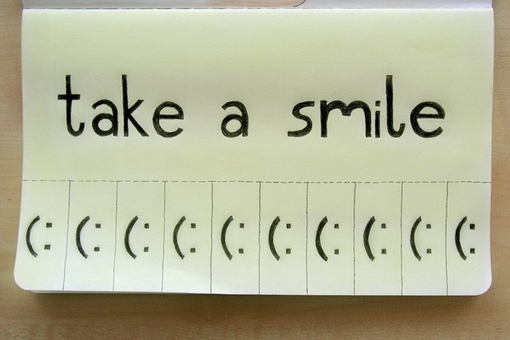 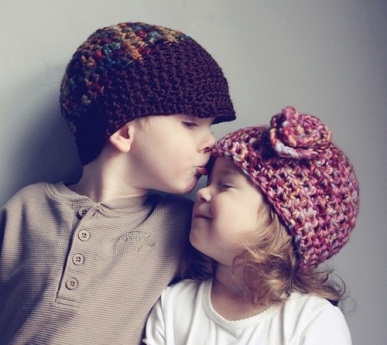 Pictures here
Title here
Part 1
Part 2
Part 3
Part 4
Part 5
Title here
Part 1
Part 2
Part 3
VS
Part 4
Part 5
Title here
Part 1
Part 2
Part 3
Part 4
Part 5
Conclusion
Thank  you